CLASE  XVII – CIRCUITOS CA
FÍSICA 2
CIRCUITO DE CA
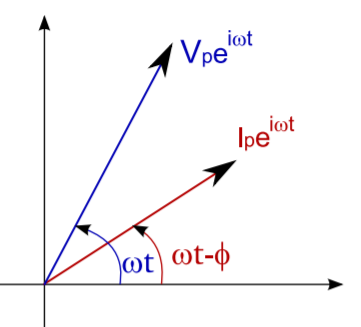 IMPEDANCIA R
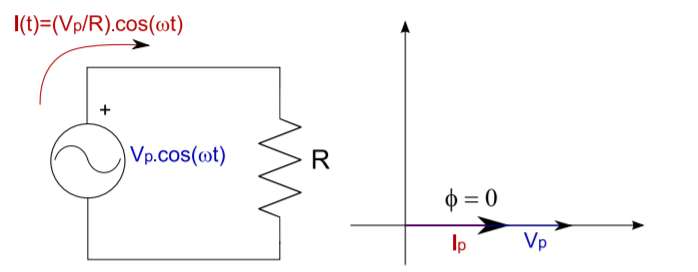 IMPEDANCIA C
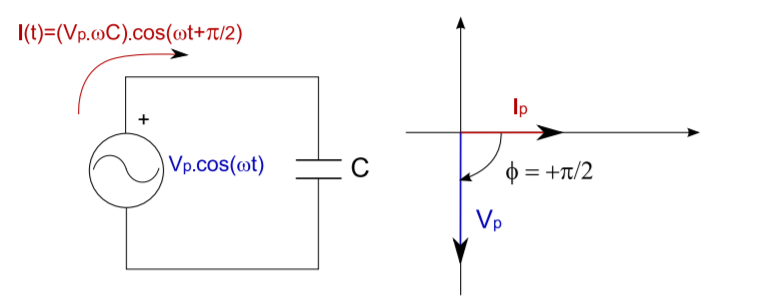 IMPEDANCIA C
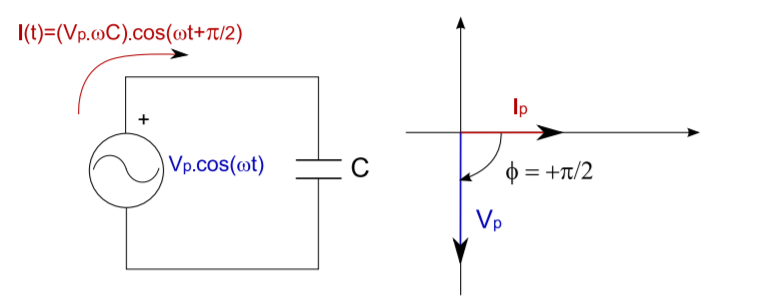 IMPEDANCIA L
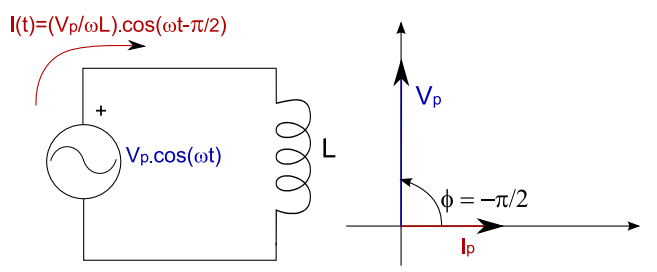 IMPEDANCIA L
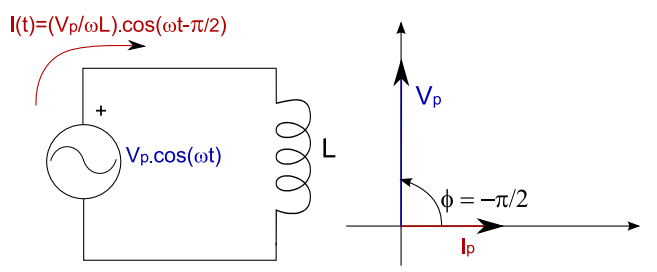 VALORES RMS
VALORES RMS
EJEMPLO
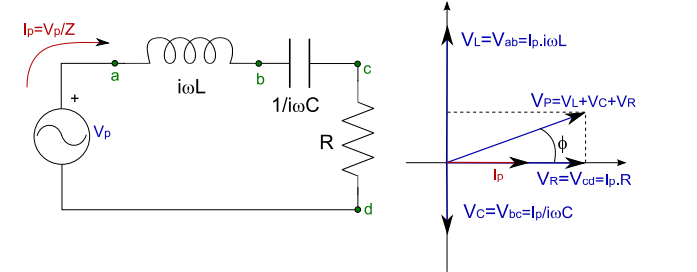 EJEMPLO
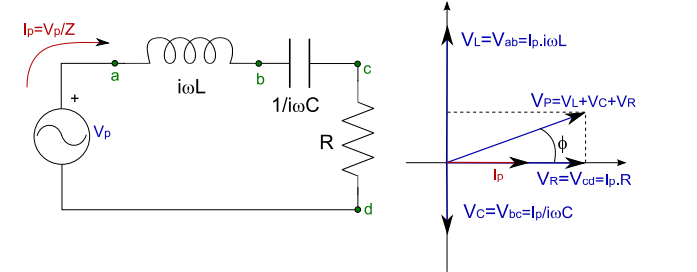 EJEMPLO
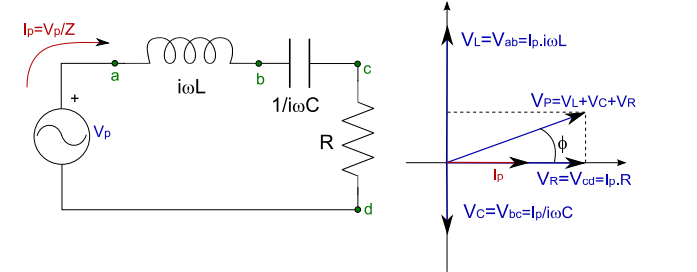 EJEMPLO
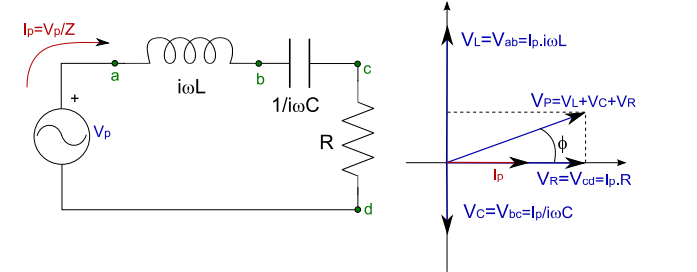 POTENCIA DISIPADA
EJERCICIO
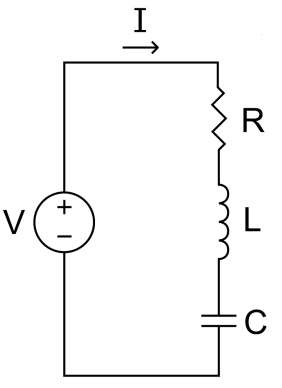